Ирина Ковшарь
Тульский историко-архитектурный музей



Тульский некрополь: 
сохранение и описание
Формирование Тульского некрополя: 
Всехсвятское кладбище 
Чулковское кладбище
Спасское кладбище


Вопросы описания и изучения – ранний (краеведческий) этап – издания Всероссийского общества охраны памятников истории и культуры 

Современное изучение (проект «Тени старинного кладбища»)

Движение «СоХранители»: https://tiam-tula.ru/sohraniteli/
Описания надгробий: вторая половина 1960-х – 1980-е гг.
Проект «Тени старинного кладбища»:
описание  тульского некрополя, 
вкл. этнические захоронения
Коллекция «Тульский некрополь» 
Тульского историко-архитектурного музея 

(https://tiam-tula.ru/category/collections/tulskii-nekropol/?post_type=collection)
ТИАМ
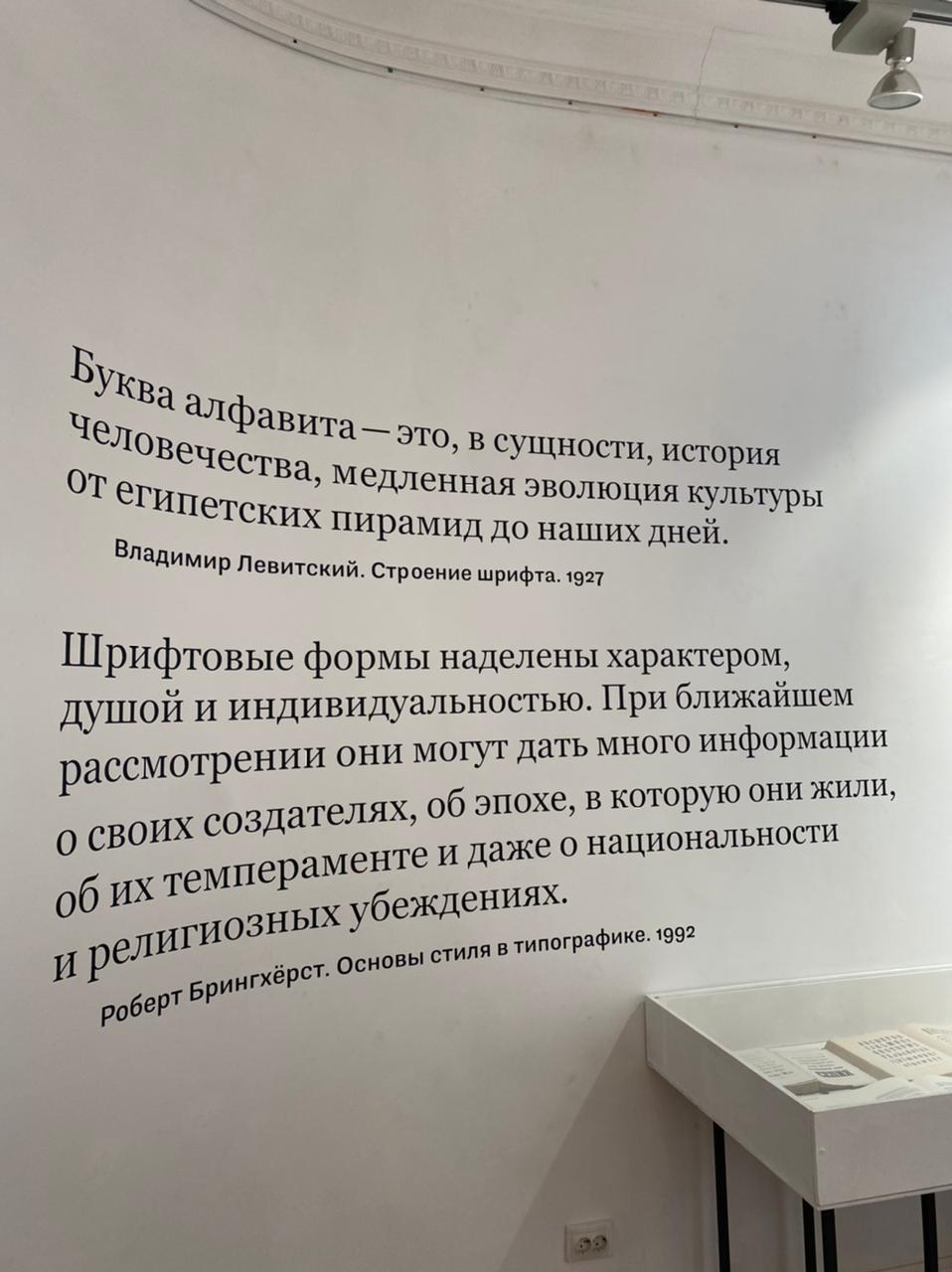 ТИАМ
ТИАМ
ТИАМ
ТИАМ
ТИАМ